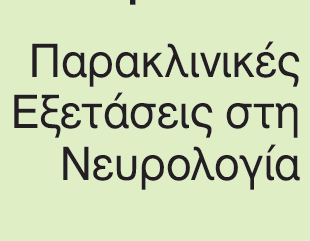 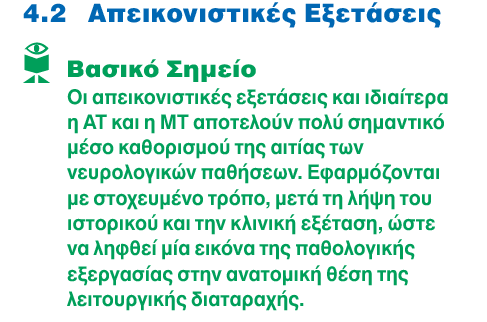 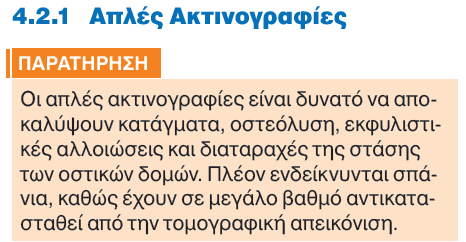 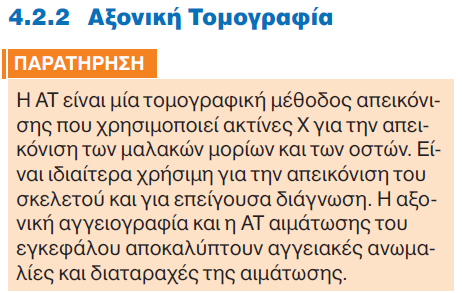 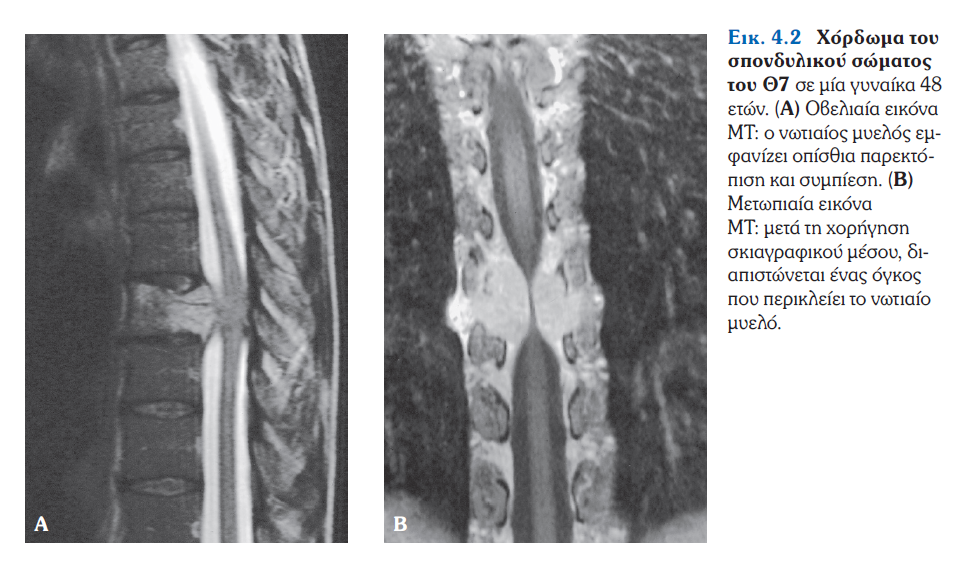 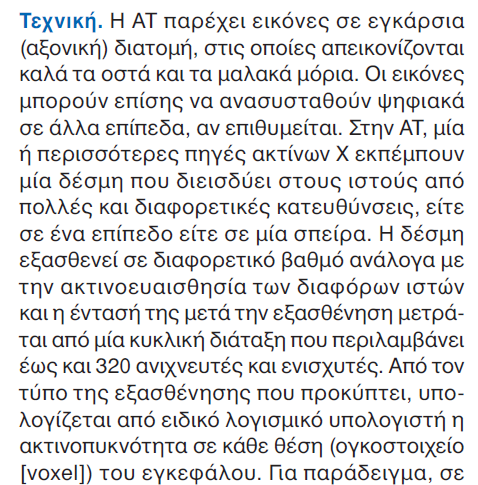 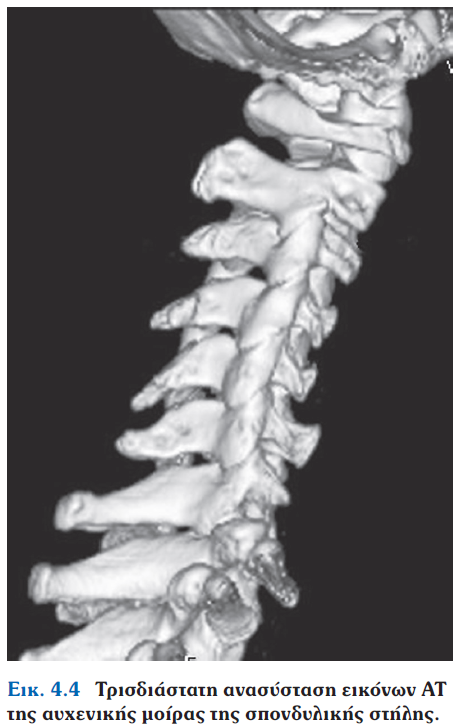 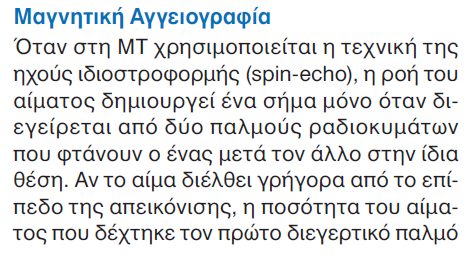 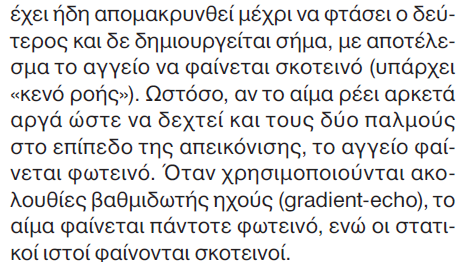 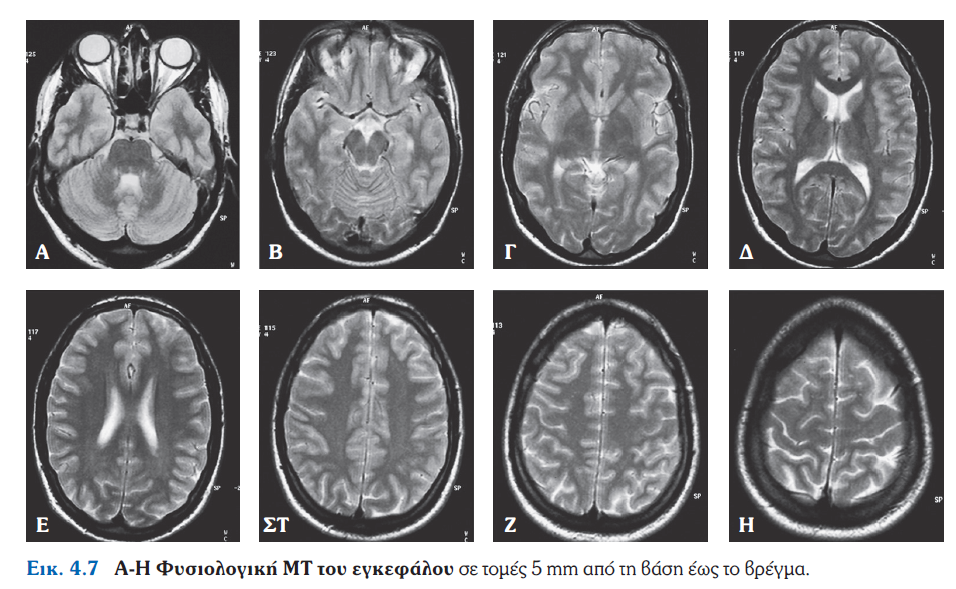 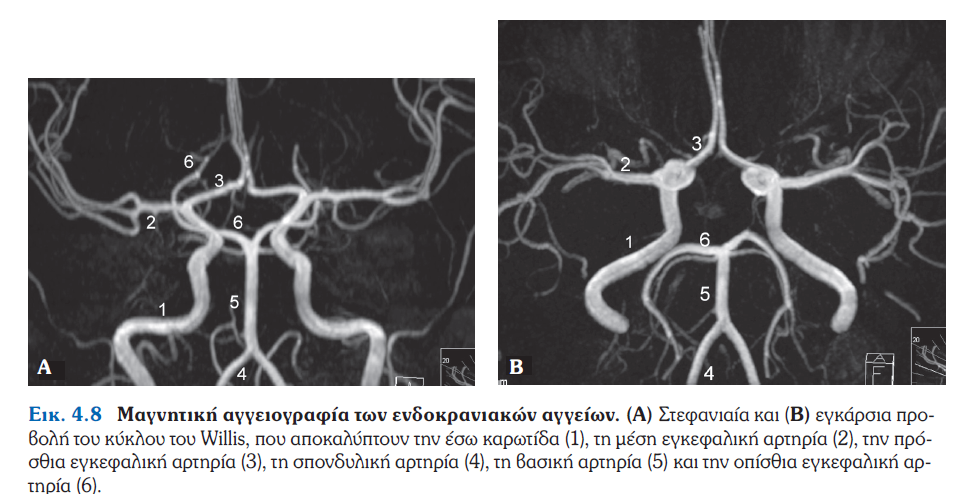 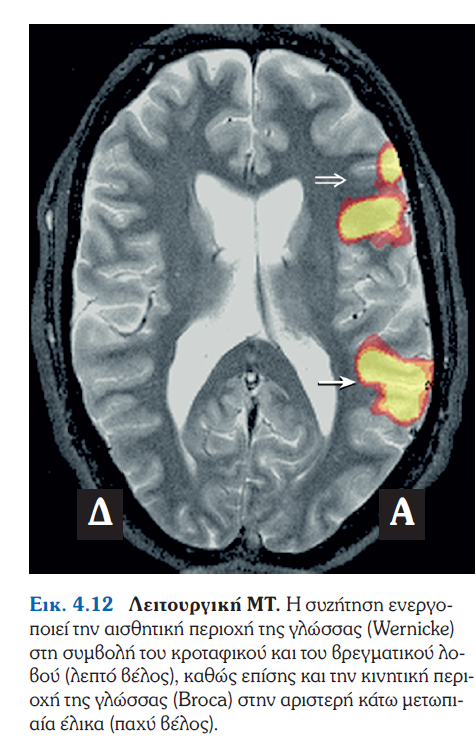 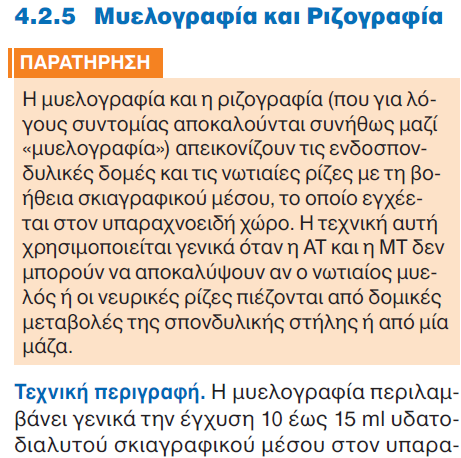 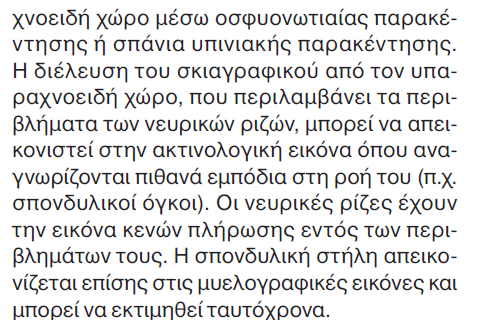 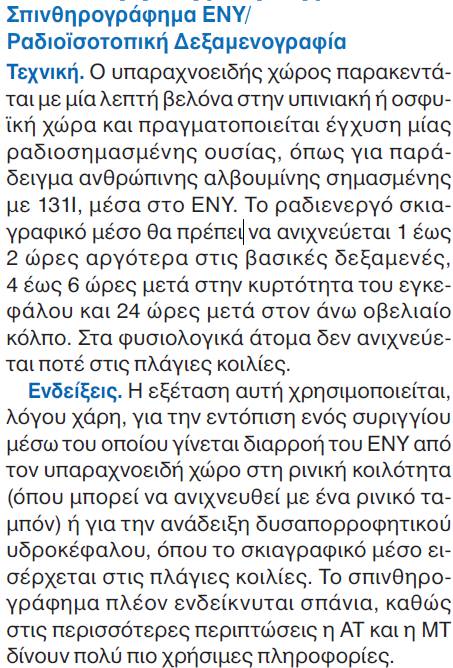 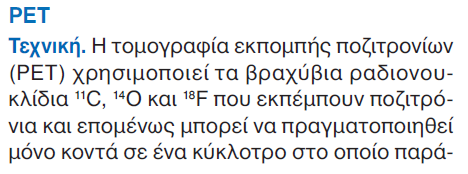 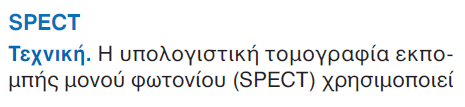 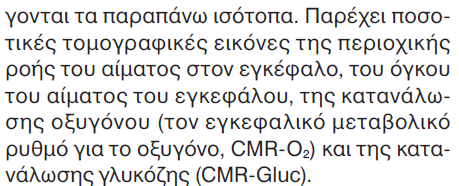 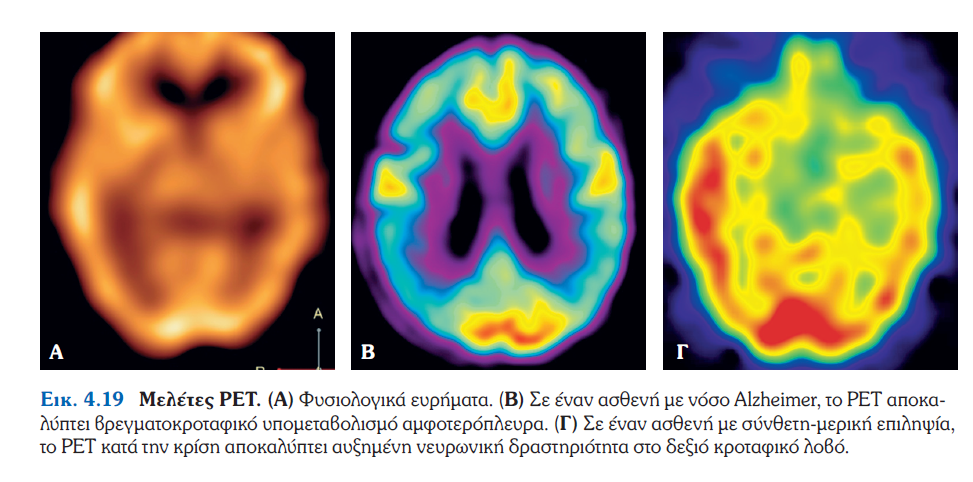 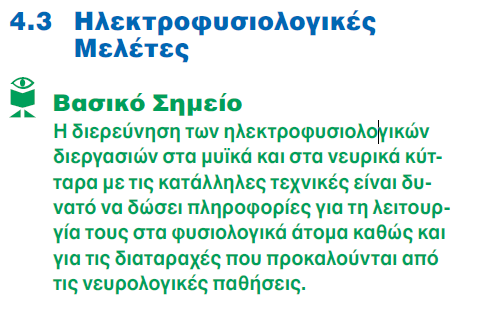 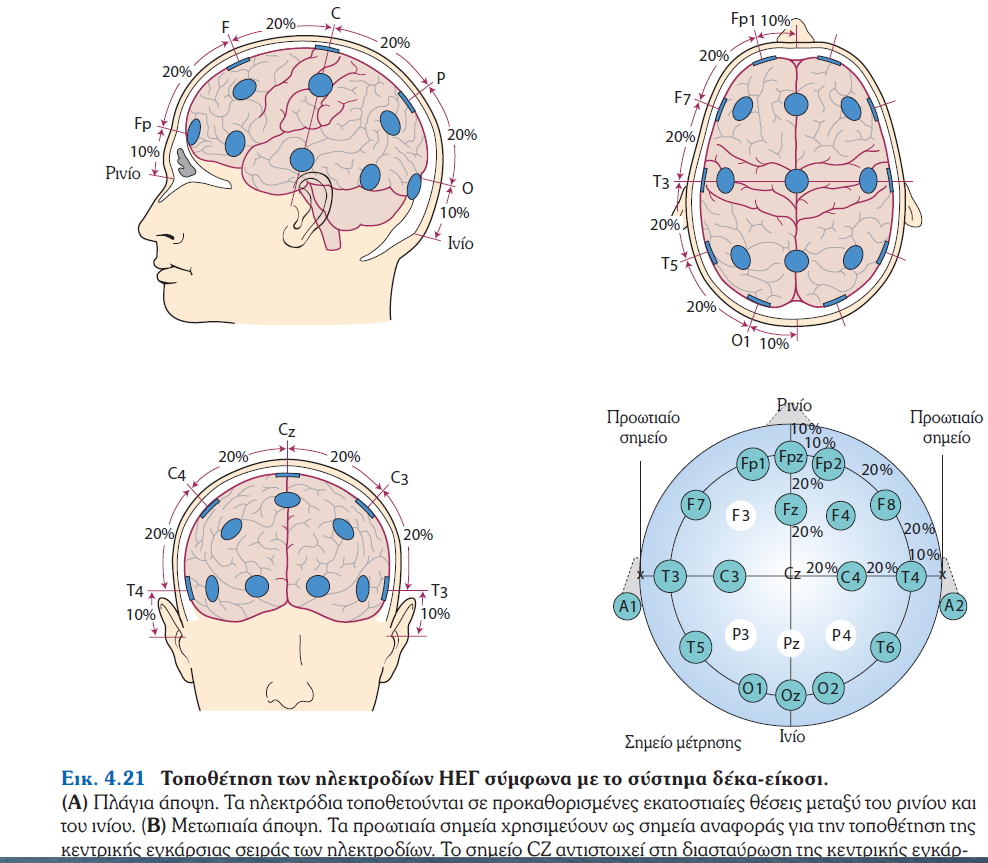 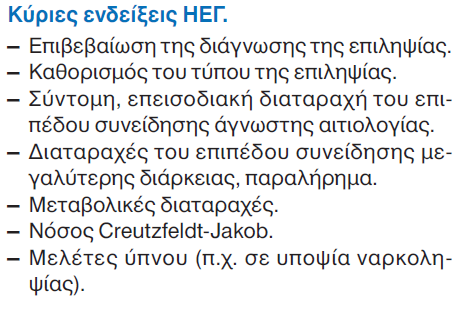 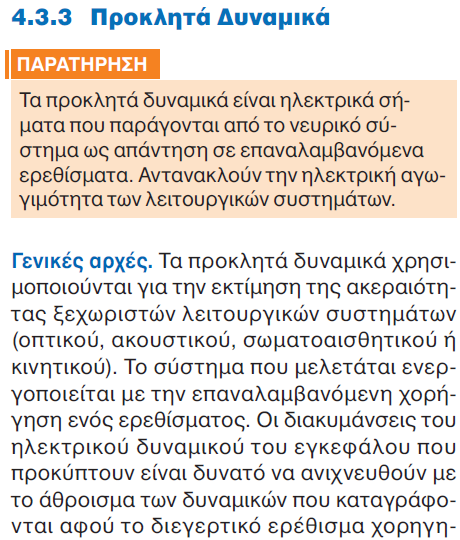 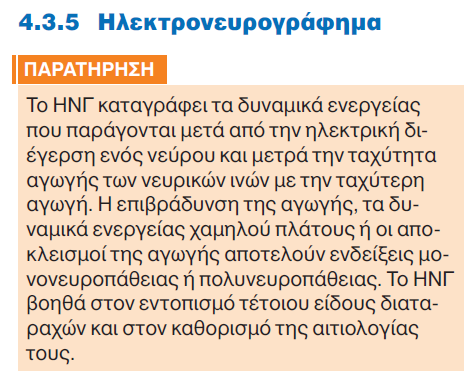 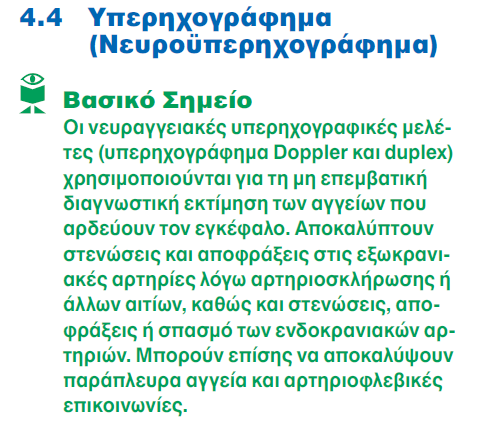 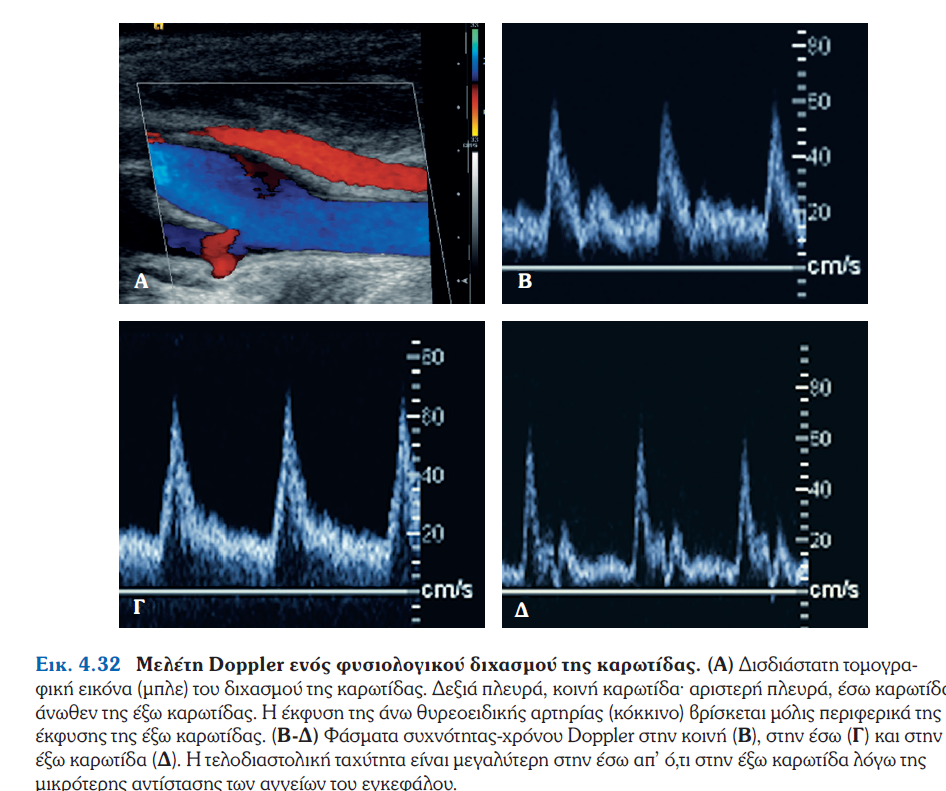 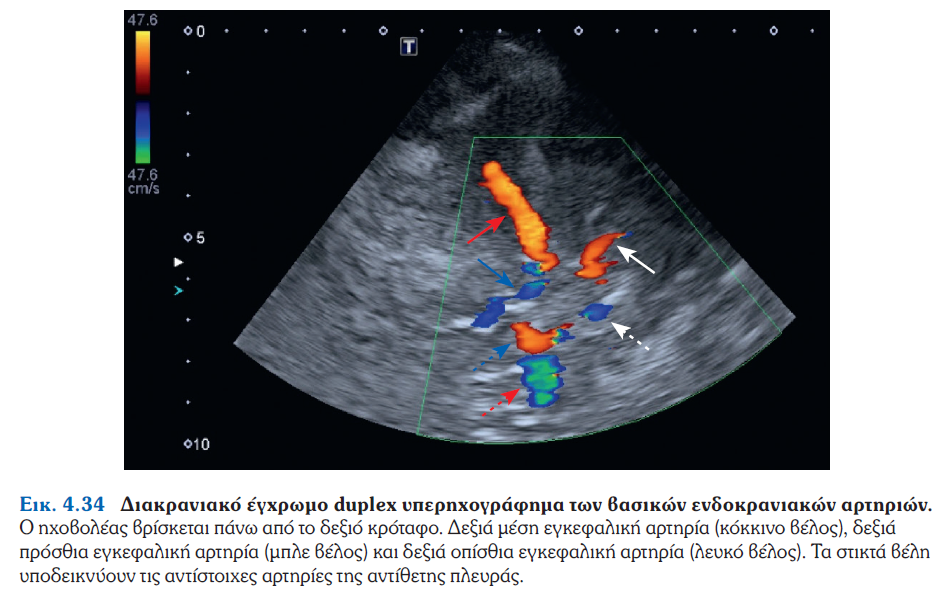 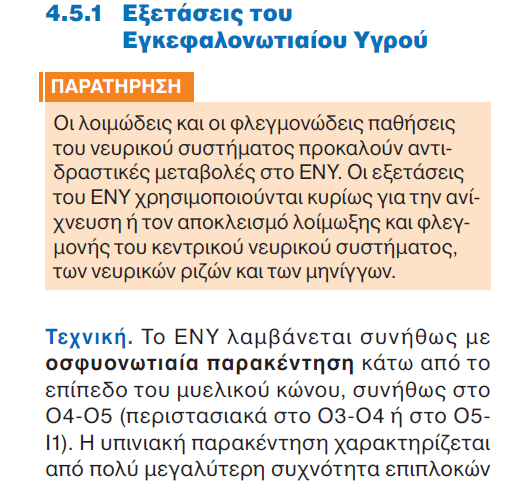 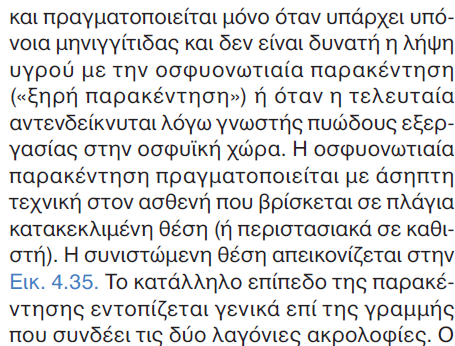 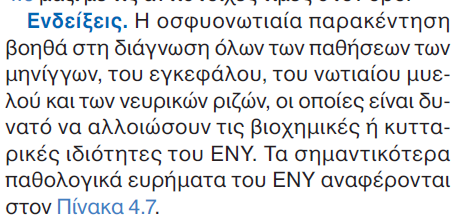 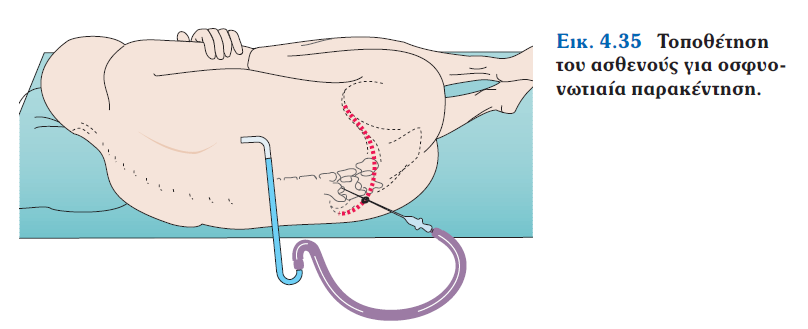 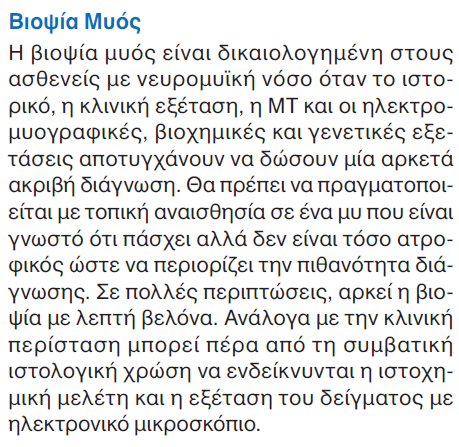 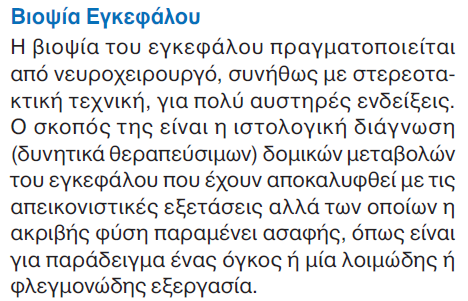 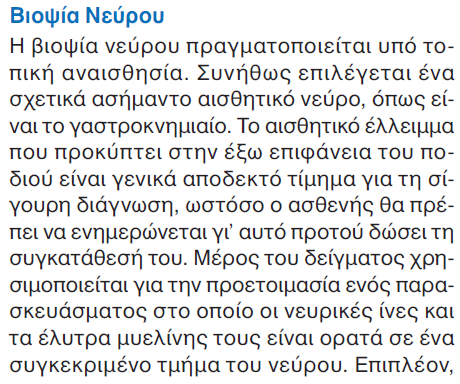 ΤΕΛΟΣ!